Computer Pre-Test
What do you know about computers?
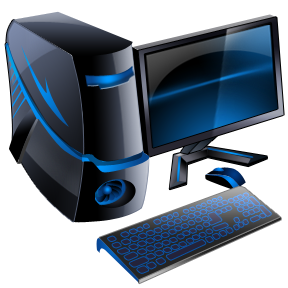 iRespond Question
Multiple Choice
F
Question #1 This is a picture of a:
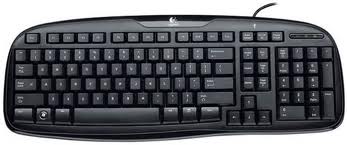 A.) Keyboard
B.) Mouse
C.) Monitor
D.) Central Processing Unit
E.)
iRespond Question
Multiple Choice
F
Question #2 This is a picture of a:
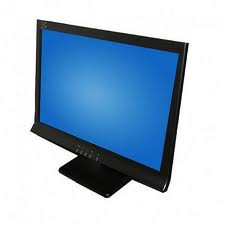 A.) Keyboard
B.) Mouse
C.) Monitor
D.) Central Processing Unit
E.)
iRespond Question
Multiple Choice
F
Question #3 This is a picture of a:
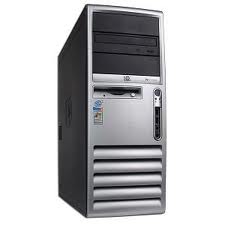 A.) Keyboard
B.) Mouse
C.) Monitor
D.) Central Processing Unit
E.)
iRespond Question
Multiple Choice
F
Question #4 This is a picture of a:
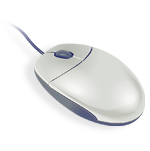 A.) Keyboard
B.) Mouse
C.) Monitor
D.) Central Processing Unit
E.)
iRespond Question
Multiple Choice
F
Question #5 I use email to:
A.) Mail a letter with the mailman
B.) Send a message on the computer
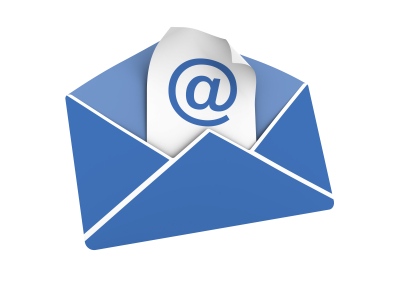 C.) Type a story on the computer
D.) Play a game on the computer
E.)
iRespond Question
Multiple Choice
F
Question #6 If I want to go to a website, I have to go to the:
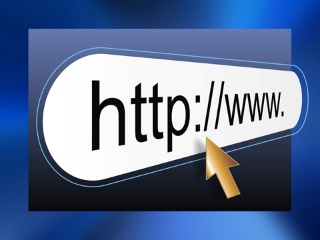 A.) Mall
B.) Store
C.) Internet
D.) Car
E.)
iRespond Question
Multiple Choice
F
Question #7 This key is used to:
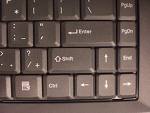 A.) Go to the next line
B.) Make the letters capitals
C.) Make a space between words
D.) Erase what you have typed
E.)
iRespond Question
Multiple Choice
F
Question #8 This key is used to:
A.) Go to the next line
B.) Make the letters capitals
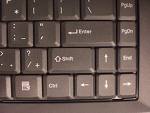 C.) Make a space between words
D.) Erase what you have typed
E.)
iRespond Question
Multiple Choice
F
Question #9 This key is used to:
A.) Go to the next line
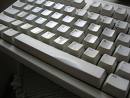 B.) Make the letters capitals
C.) Make a space between words
D.) Erase what you have typed
E.)
iRespond Question
Multiple Choice
F
Question #10 This key is used to:
A.) Go to the next line
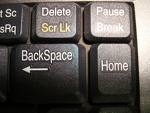 B.) Make the letters capitals
C.) Make a space between words
D.) Erase what you have typed
E.)
iRespond Question
Multiple Choice
F
Question #11 	When I am on the internet, what information should I share?
A.) My address and phone number
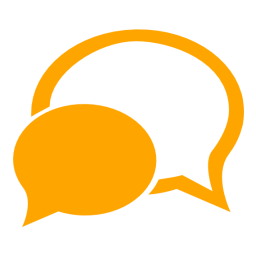 B.) My first name
C.) The name of my school
D.) My full name
E.)
iRespond Question
Multiple Choice
F
Question #12 	If someone I am talking to on the computer is mean to me, what should I do?
A.) Be mean to them back
B.) Get off the computer and never tell anyone
C.) Tell my friend to talk to them
D.) Get off the computer and tell an adult
E.)
iRespond Question
Multiple Choice
F
Question #13 	If I want to add more text to a document I already started typing, which direction do I use?
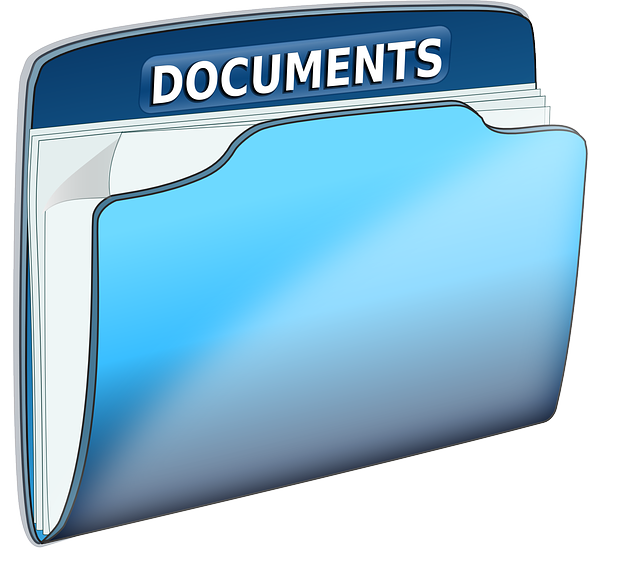 A.) Open
B.) Save
C.) Print
E.)
D.) New
iRespond Question
Multiple Choice
F
Question #14 	If I want to start typing a brand new story, which direction do I use?
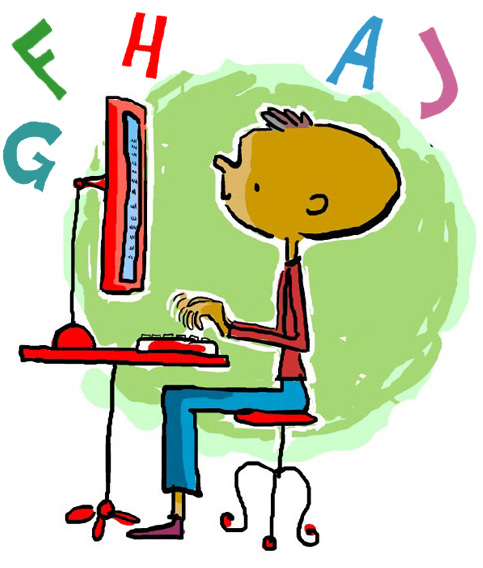 A.) Open
B.) Save
C.) Print
E.)
D.) New
iRespond Question
Multiple Choice
F
Question #15 	If I want to make sure nothing changes in my story, which direction do I use?
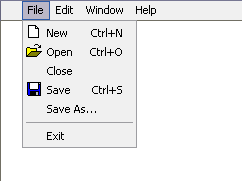 A.) Open
B.) Save
C.) Print
E.)
D.) New
iRespond Question
Multiple Choice
F
Question #16 	If I want to print out a copy of my story, which direction do I use?
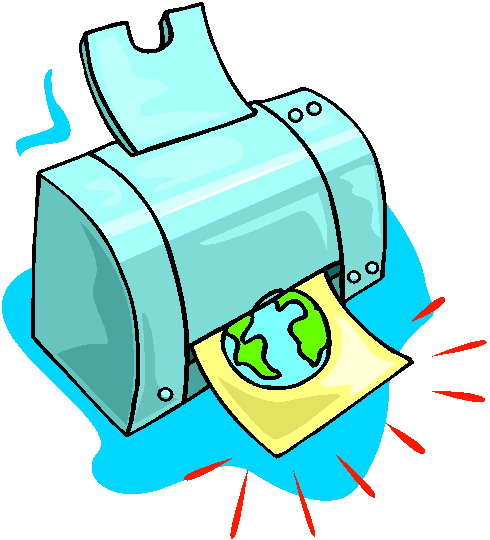 A.) Open
B.) Save
C.) Print
D.) New
E.)
iRespond Question
Multiple Choice
F
Question #17 	If I want to find information using the internet, I will use:
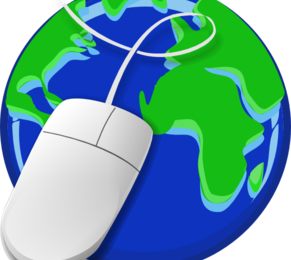 A.) An encyclopedia
B.) A book
C.) A search engine
E.)
D.) A computer game
iRespond Question
Multiple Choice
F
Question #18 	If I want to move words or pictures from document ONE to document TWO, and NOT have the words on document ONE, which direction do I use?
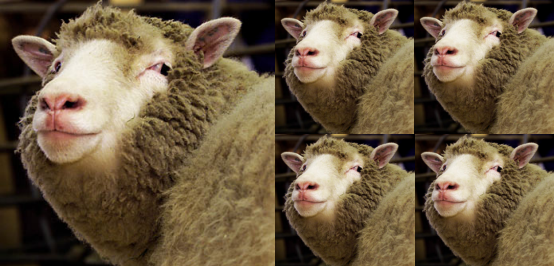 A.) Copy and paste
B.) Cut and paste
D.)
C.) Delete
E.)
iRespond Question
Multiple Choice
F
Question #19 	If I want to move words or pictures from document ONE to document TWO, and KEEP the words on document ONE too, which direction do I use?
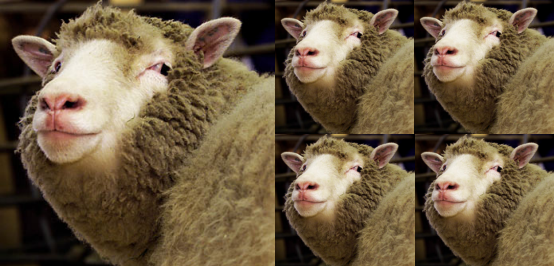 A.) Copy and paste
B.) Cut and paste
D.)
C.) Delete
E.)
iRespond Question
Multiple Choice
F
Question #20 	If I want to get rid of words I have typed, which direction will I use?
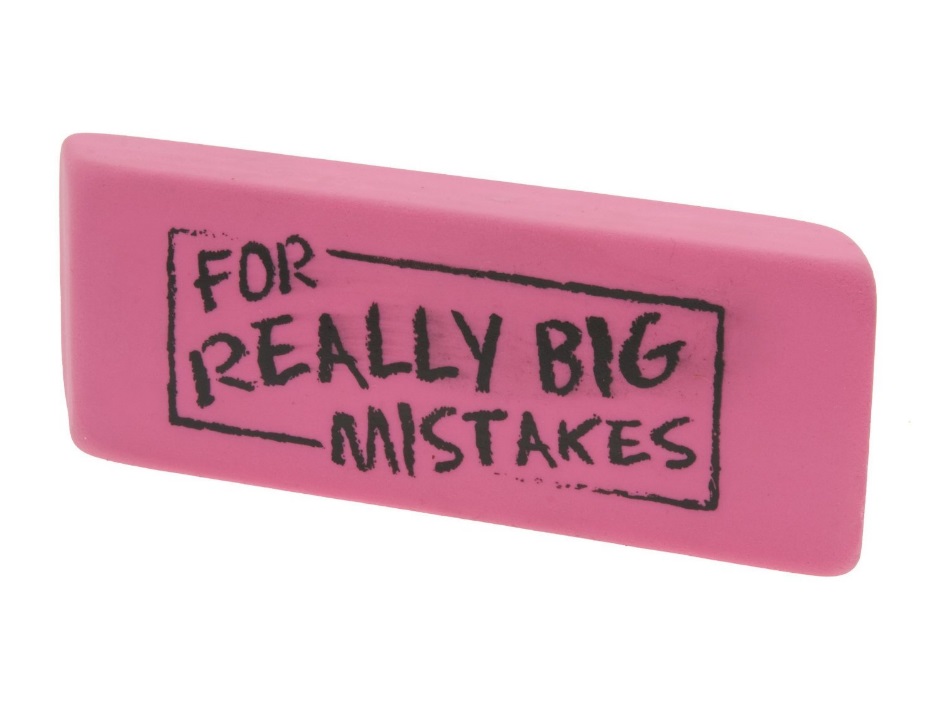 A.) Copy and paste
B.) Cut and paste
D.)
C.) Delete
E.)
iRespond Question
Multiple Choice
F
Question #21 	True or False

Everything on the internet is true.
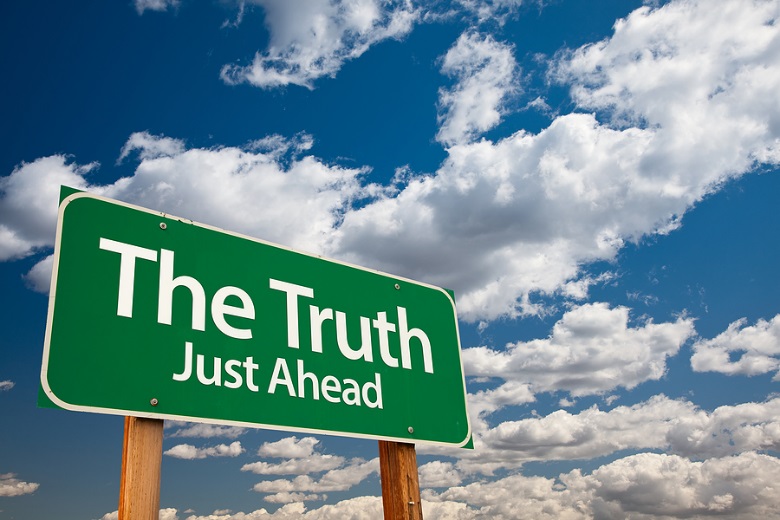 C.)
A.) True
D.)
B.) False
E.)
iRespond Question
Multiple Choice
F
Question #22 True or False

When I am using a website, I should always check my information with another source.
C.)
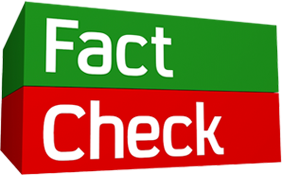 A.) True
D.)
B.) False
E.)
iRespond Question
Multiple Choice
F
Question #23 True or False

I can copy from a website and use the information in my paper, without changing it into my own words.
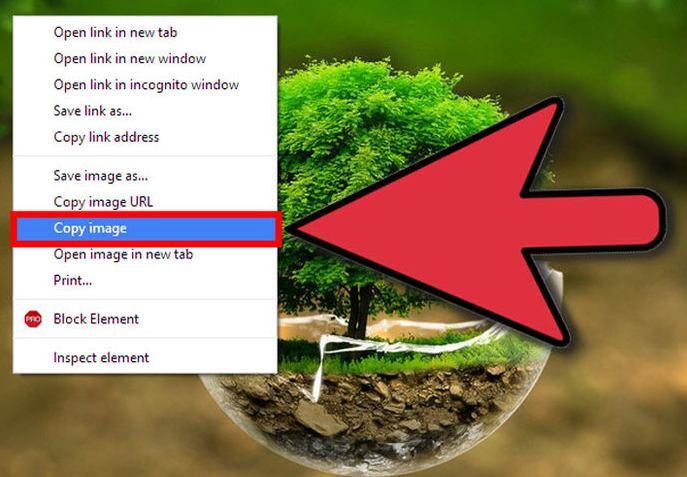 C.)
D.)
A.) True
E.)
B.) False
iRespond Question
Multiple Choice
F
Question #24 True or False

If information is on the internet, I can use it anyway I want to.
C.)
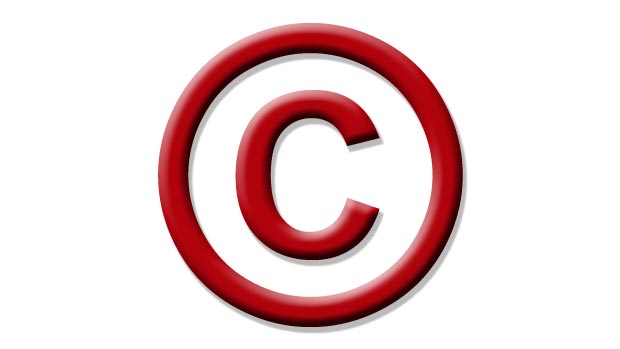 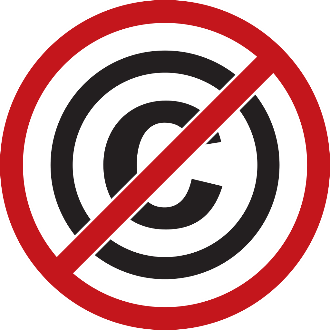 A.) True
D.)
B.) False
E.)
iRespond Question
Multiple Choice
F
Question #25 The internet helps people to:
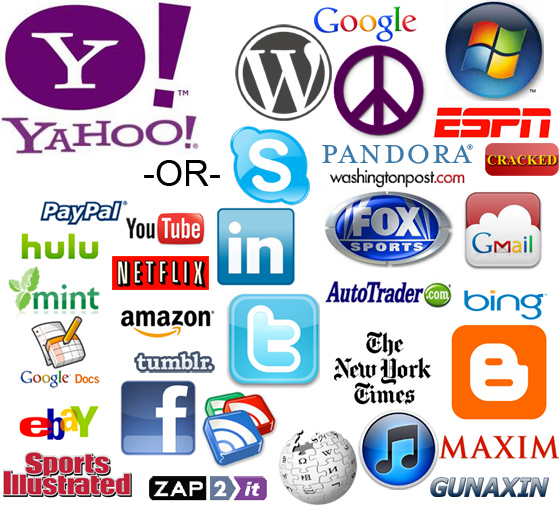 A.) Connect with each other
B.) Find information quickly
C.) Stream music / video
D.) All of the above
E.)
Answer Key
iRespond Question
Multiple Choice
F
1.	 A			9.    C		17. C
2.	 C			10.  D		18. B
3.	 D			11.  B		19. A
4.	 B			12.  D		20. C
5.	 B			13.  A		21. False
6.	 C			14.  D		22. True
7.	 B			15.  B		23. False
8.	 A			16.  C		24. False
							25. D
E.)
Name_________________________
iRespond Question
Multiple Choice
F
E.)